Combo Circuit Lab by Trish Loebleinphet.colorado.edu
Learning Goals: Students will be able to: 
Analyze the differences between real circuits and the ideal ones, 
Build circuits from schematic drawings, 
Use a multimeter to take readings in circuits. 
Provide reasoning to explain the measurements in circuits.
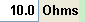 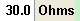 12. What is the total resistance in this circuit?
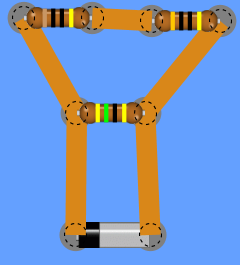 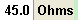 6.4 
21 
38 
75 
[Speaker Notes: B [1/(30+40) + 1/45]^-1 =21]
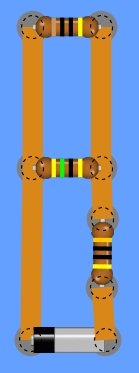 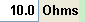 13. What is the total resistance in this circuit?
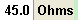 6.4 
21 
38 
75 
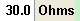 [Speaker Notes: C. [1/(45+10) ]^-1  + 30=38]